Presentatie Participatiewet
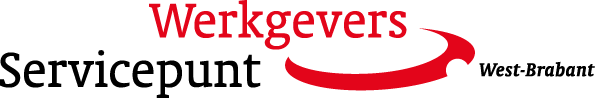 Adrienne Ogier
2015
Agenda
1. WerkgeversServicepunt
2. Participatiewet 
3. Sociaal akkoord en baanafspraken
4. Praktijkvoorbeelden
5. Tips ‘Wat werkt’
6. Contactgegevens
7. Vragen
1. WerkgeversSerivepunt
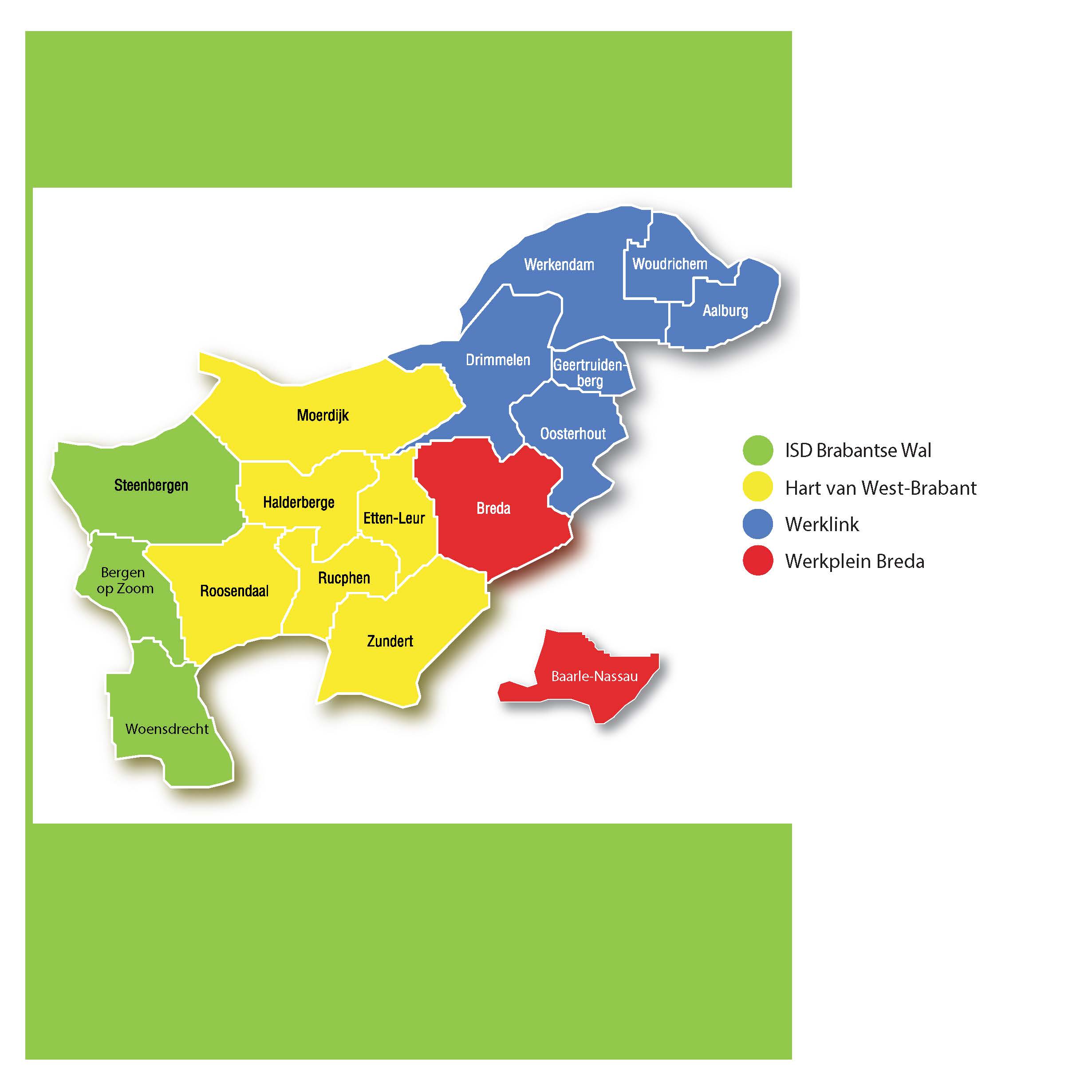 1. WerkgeversServicepunt
WerkgeversServicepunt werkt samen in 4 subregio’s;

WerkLink (Oosterhout, Werkendam, Woudrichem, Aalburg, Drimmelen en Geertruidenberg)

Ateagroep (Breda en Baarle Nassau)

Hart van West-Brabant (Etten-Leur, Moerdijk, Halderberge, Rucphen, Zundert en Roosendaal)

ISD Brabantse Wal (Bergen op Zoom, Woensdrecht en Steenbergen)
1. WerkgeversServicepunt
Voordelen van deze samenwerking voor u;

 Er komt 1 vaste contactpersoon voor u namens alle organisaties (gemeenten, UWV en SW-bedrijven)

Vacatures worden breed uitgezet bij alle werkzoekenden van West-Brabant

Er wordt gewerkt met eenduidige instrumenten

Er komt eenduidige ICT-ondersteuning zodat we het aanbod goed kunnen aansluiten op uw behoefte

Er wordt samengewerkt met intermediairs en uw vraag wordt centraal gesteld
1. WerkgeversServicepunt
Welke diensten bieden wij;
Aanbod inzichtelijk maken voor de beste match bij u

Verzorgen van bedrijfspresentaties in samenwerking met u

Indien nodig inzet van proefplaatsing, werkervaringsplaatsing en subsidies

Inzet leer-werk trajecten in samenwerking met onderwijs

Plaatsing ook mogelijk op detacheringsbasis binnen uw bedrijf
2.Participatiewet
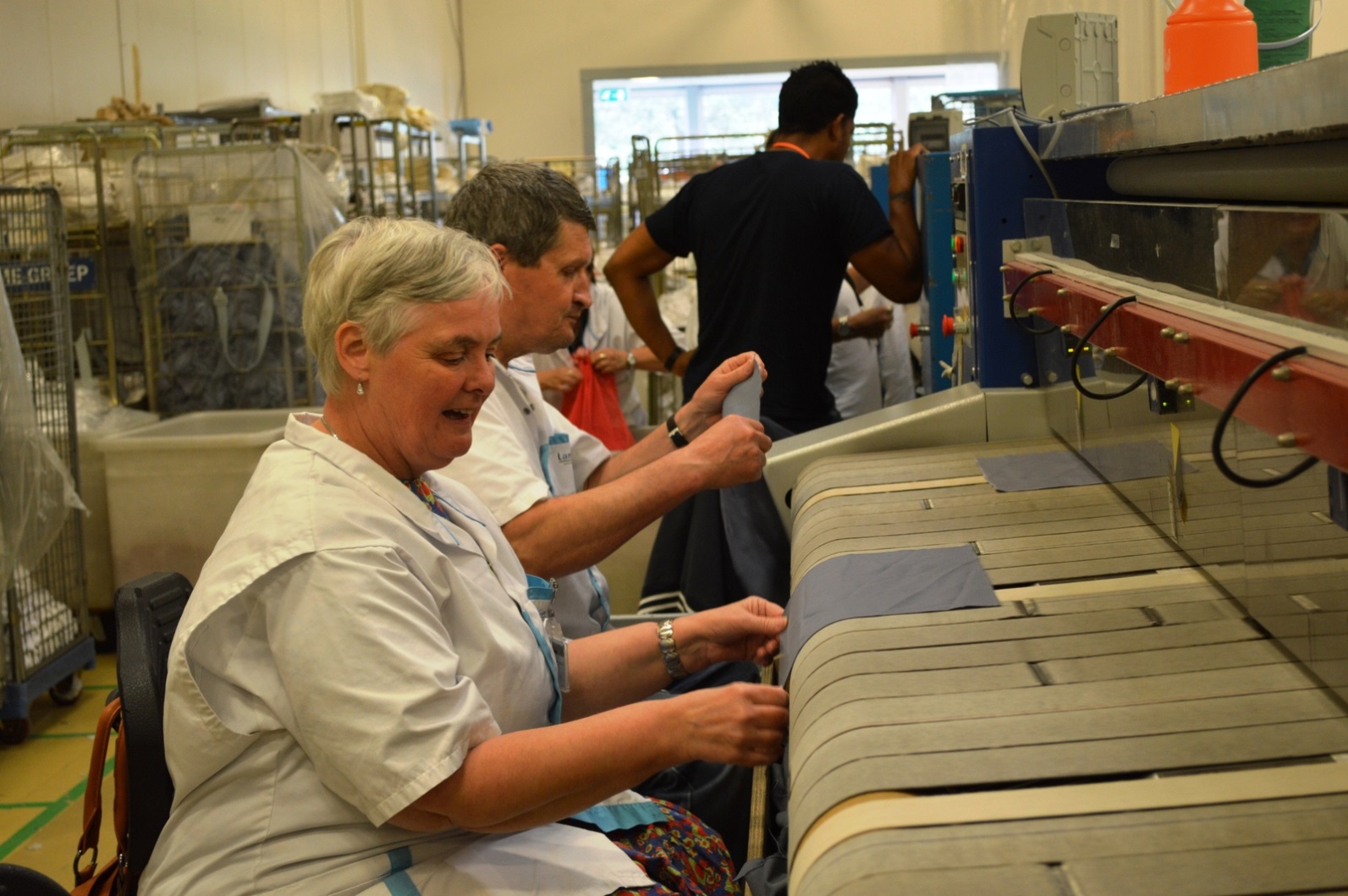 2. Participatiewet
Iedereen die kan werken maar daarbij ondersteuning nodig heeft, valt sinds 1 januari 2015 onder de Participatiewet. 

De wet is er om zoveel mogelijk mensen met of zonder arbeidsbeperking werk te laten vinden. 

De Participatiewet vervangt de Wet werk en bijstand (Wwb), de Wet sociale werkvoorziening (WSW) en een groot deel van de Wet werk en arbeidsondersteuning jonggehandicapten (Wajong).

Tot de doelgroep behoren ook de WIW en ID
2. Participatiewet
Doel;
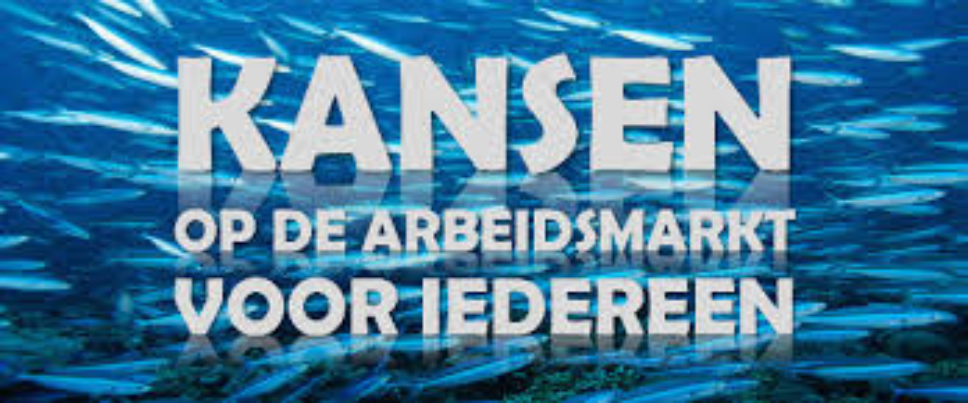 3. Sociaal akkoord en baanafspraken
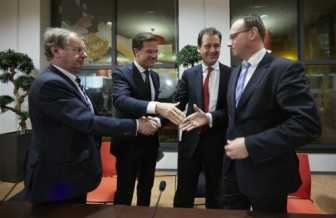 3. Sociaal akkoord en baanafspraken
125.000 extra banen t/m 2025; 100.000 bij werkgevers en 25.000 bij overheid

Voor regio West-Brabant 715 extra banen; 570 in marktsector en 145 bij overheid tot eind 2016

Meting per regio in 2016. Uitgangspunt is gemiddeld 25,5 uur per week
3. Sociaal akkoord en baanafspraken
Doelgroep voor de baanafspraken;  mensen die niet in staat zijn om zelfstandig het minimumloon te verdienen

Regie bij Gemeenten en UWV verricht in opdracht onderzoek ivm indicatie ‘doelgroepenregister’
[Speaker Notes: Doelgroepuitleg P-wet kort en duidelijk houden, niet te ingewikkeld.

Volgorde van slides in de gaten houden]
3. Sociaal akkoord en baanafspraken
Diensverlening vanuit het WerkgeversServicepunt:
Bedrijfsanalyse (bijvoorbeeld door UWV of SW-bedrijf) met als doel; jobcarving en jobcreatie
Professioneel loonwaarde-bepaling (Talent6 en UWV)
Inzet van no-risk polis 
Verstrekken van loonkostensubsidie gekoppeld aan de loonwaarde
Werkplek aanpassing
Jobcoaching 
Training voor u als werkgever (omgaan met deze doelgroep)
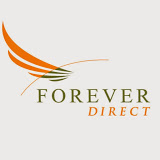 4. Praktijkvoorbeelden
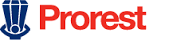 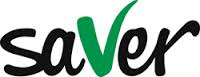 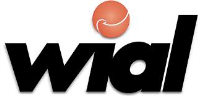 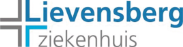 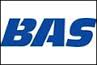 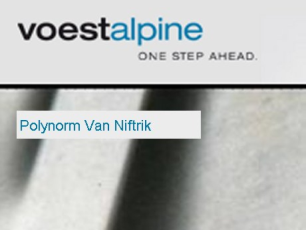 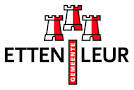 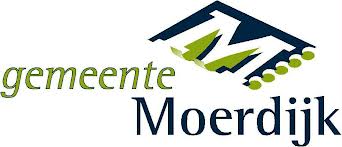 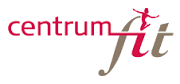 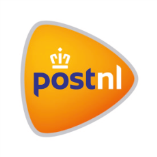 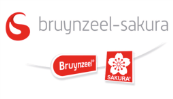 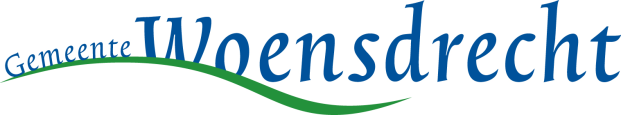 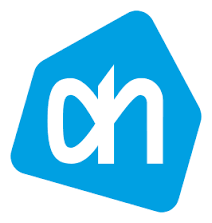 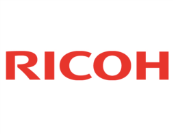 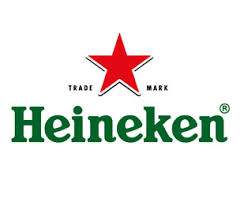 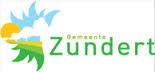 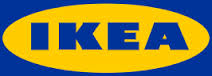 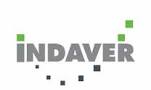 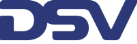 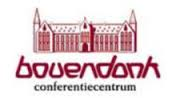 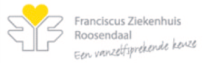 5. Tips ‘Wat werkt’
Zorgvuldig haalbaar takenpakket opstellen om te komen tot een goede match

Leiding/team voorbereiden

Werknemer tijd en ruimte geven om te groeien

Werk aangepast/op maat aanbieden

Vaste leidinggevende/contactpersoon voor medewerker

Inzet van jobcoach
6. Contactgegevens
6. Contactgegevens
Werkplein Hart van West-Brabant 
Locatie Etten-LeurRoosendaalseweg 44875 AA Etten-Leur 

Locatie RoosendaalDunantstraat 804701 GZ Roosendaal 
Telefoon (076) 750 35 00 E-mail: info@werkpleinhartvanwest-brabant.nl www.werkpleinhartvanwest-brabant.nl
7. Vragen
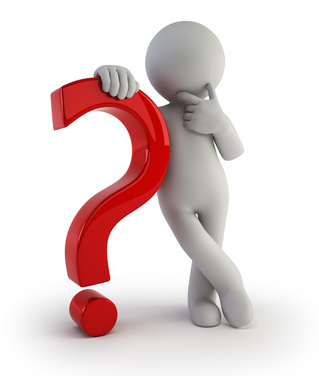 SROI in de praktijk
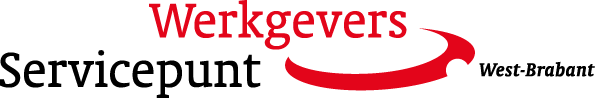 Mara Theijssen
2015
SROI in de praktijk
Definitie van SROI


‘De inzet van Social Return betekent het maken van een afspraak in aanbestedingen en andere contractrelaties om mensen met een afstand tot de arbeidsmarkt aan werkervaring te helpen met als doel zicht op een reguliere arbeidsplaats.

Aanvullend kan ook een bijdrage worden geleverd aan bepaalde maatschappelijke doelen.
SROI in de praktijk
Belangrijkste uitgangspunten:
SROI-voorwaarden opnemen in alle aanbestedingen voor diensten en werken (daar waar dat mogelijk is)
Bij inschrijving wordt ingestemd met de SROI-voorwaarde
Geen arbeidsmarktverdringing maar zoeken naar alternatief
Het WSP denkt graag met u mee bij de invulling!
SROI in de praktijk
Doelgroepen:
Werkzoekenden (ww, participatiewet) met uitkeringssituatie
Mensen met een beperkte inzetbaarheid (Wajong en WSW)
Leerlingen en stagiaires
SROI in de praktijk
Van pionieren naar organiseren, de praktijk:
Gemeente Etten-Leur hanteert SROI sinds +/- 1 jaar
Ongeveer 10 projecten, m.n. in infra
Invulling: inzet gedurende project, WVS, stagiaires, maar ook contracten bepaalde tijd 
Af en toe lijkt het bijna vanzelf te gaan, andere keer echt samen zoeken naar een juiste invulling
Momenteel nog erg lokaal bepaald, maar regionale aanpak wordt onderzocht
7. Vragen
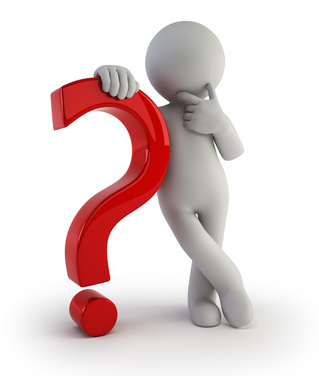